HỌC VẦN
BÀI 24: q-qu, gi
gå ghÒ
nhµ ga
ghi nhí
gµ g«
nhµ bµ cã tñ gç, ghÕ gç
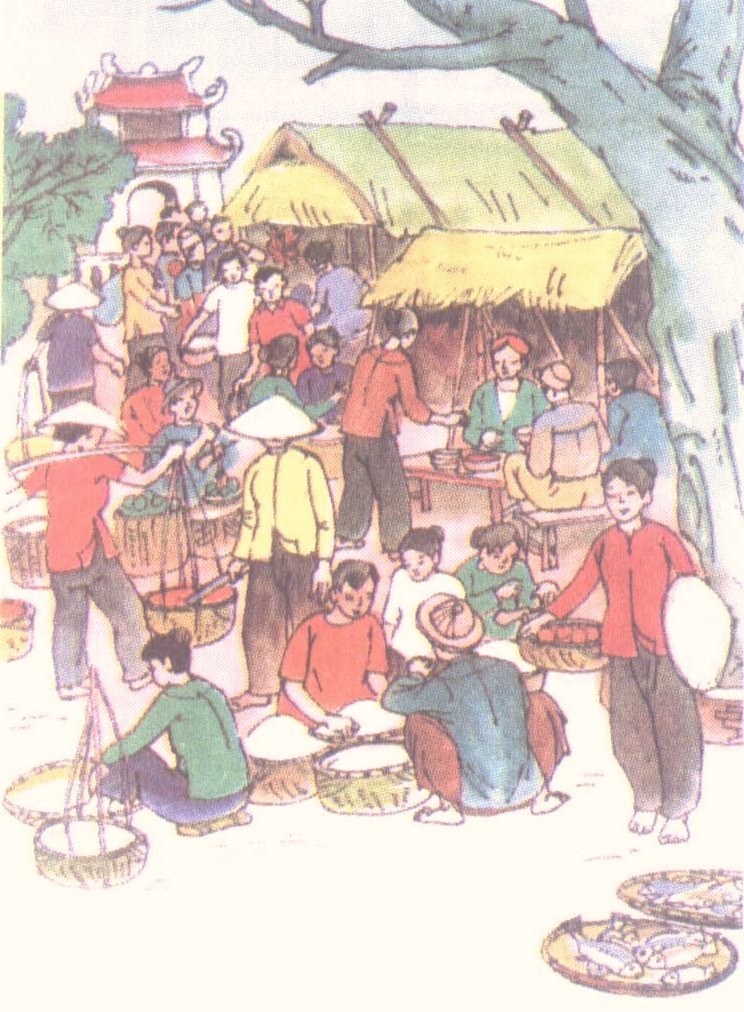 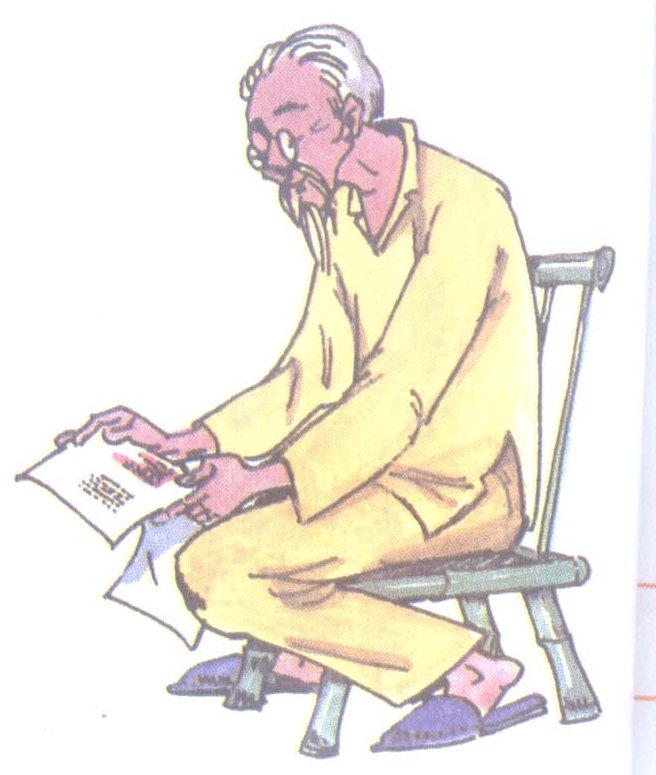 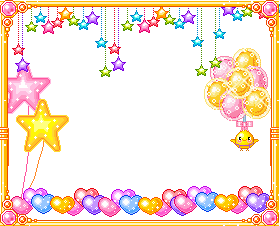 nghỉ giữa giờ
giá c¸
quả thị
giã giò
qua đò
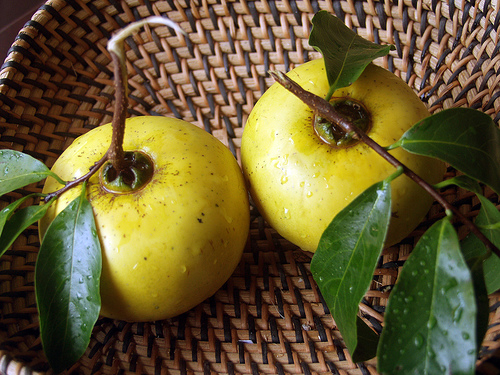 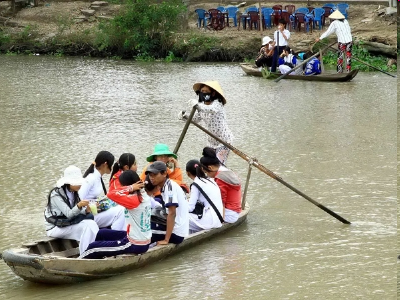 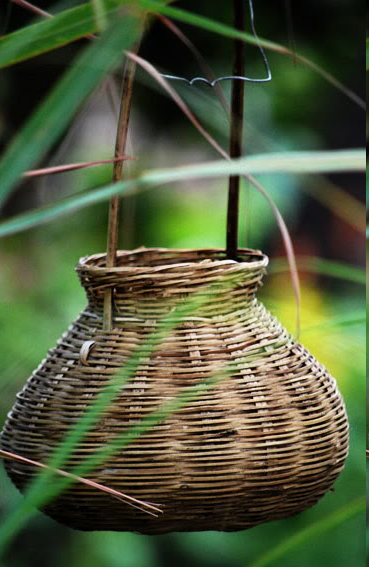 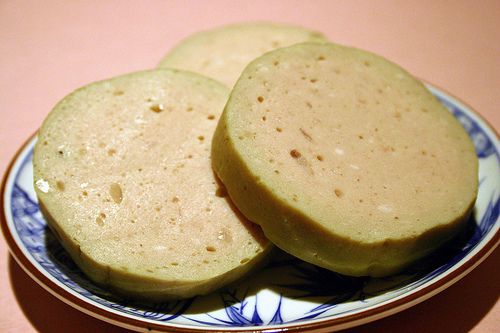